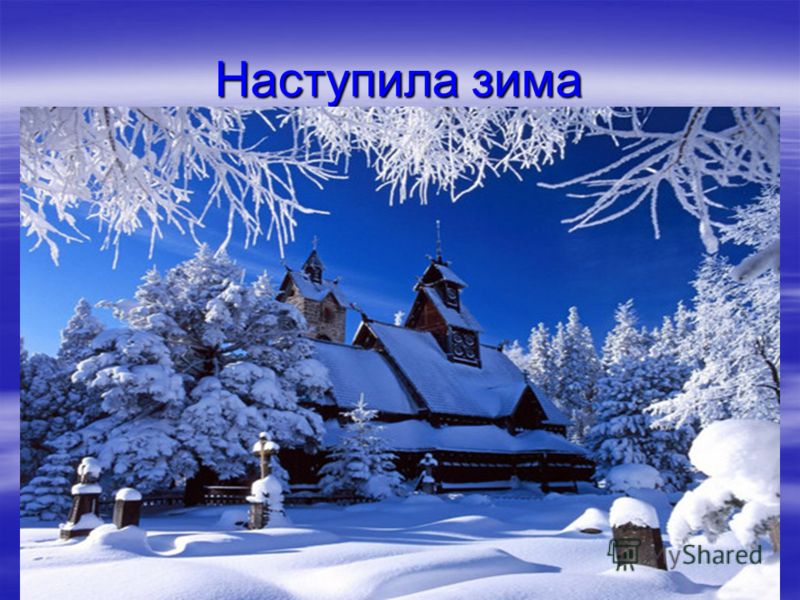 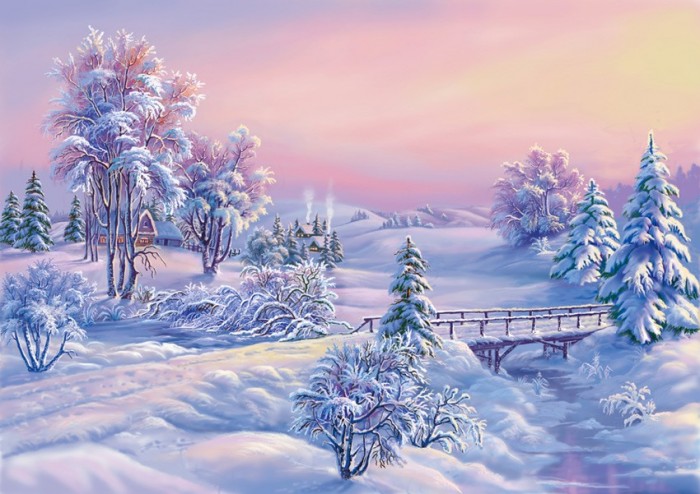 Кругом лежит белый снег
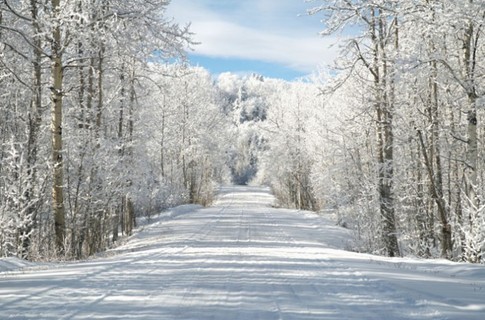 Деревья стоят голые
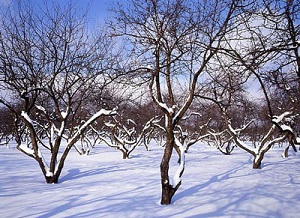 Звери спрятались в норы.
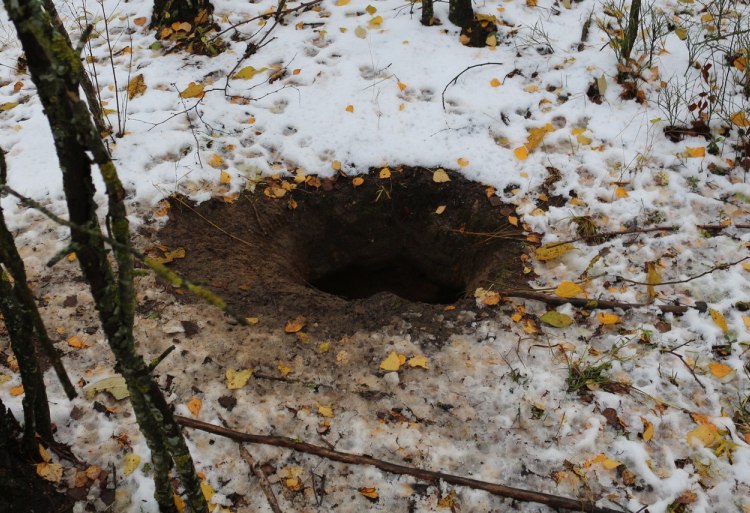 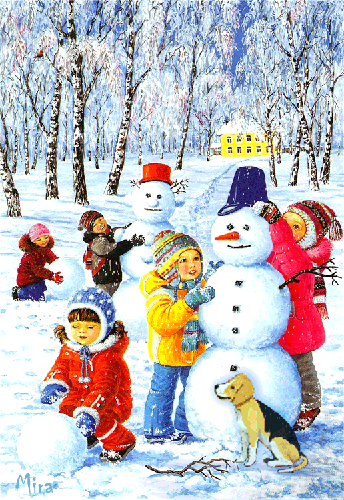 Дети рады зиме
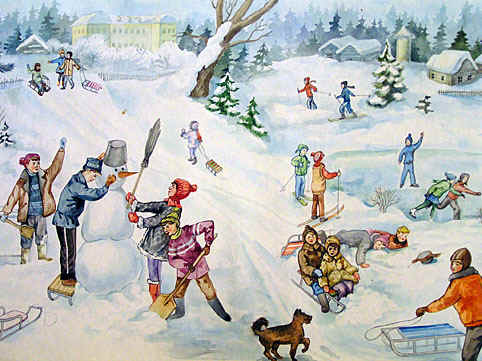 НА ПОЛЯНКУ, НА ЛУЖОК
 ТИХО ПАДАЕТ СНЕЖОК...
На полянку, на лужок       
Тихо падает снежок.          .
Улеглись снежинки,           
Белые пушинки.
Но подул вдруг ветерок,   
Закружился наш снежок.   
Кружатся снежинки,          
Белые пушинки.
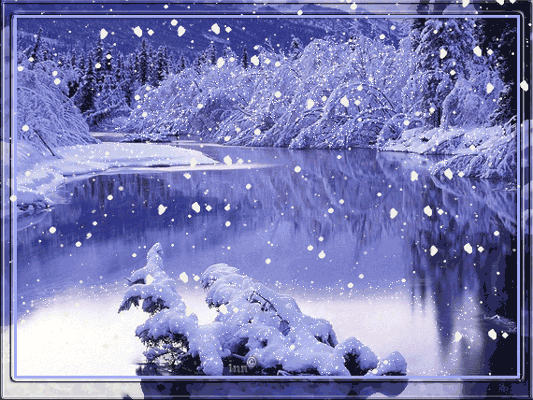 Снег (какой?)
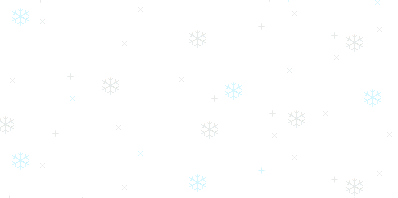 Лед (какой?)
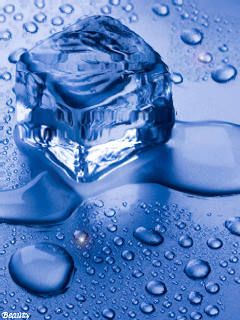 Зима какая?
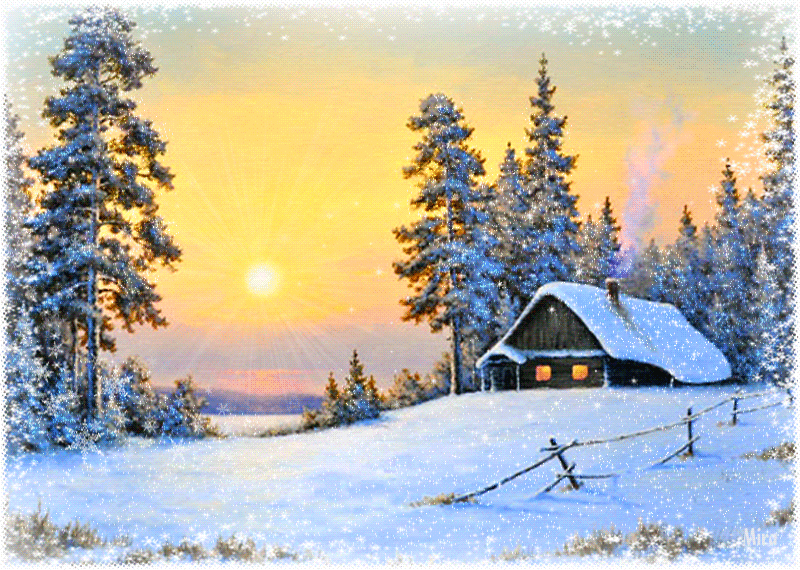 Коньки какие?
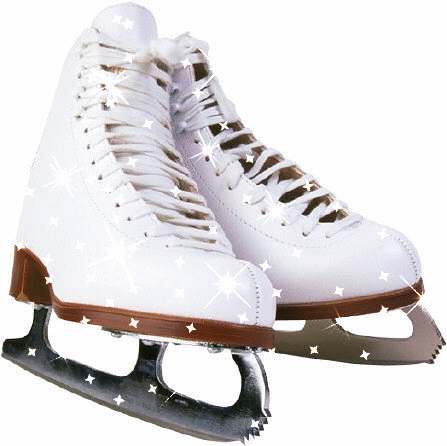 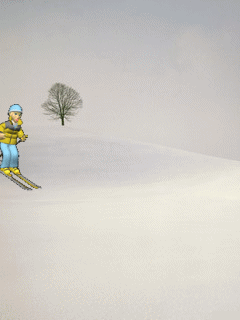 Лыжи какие?
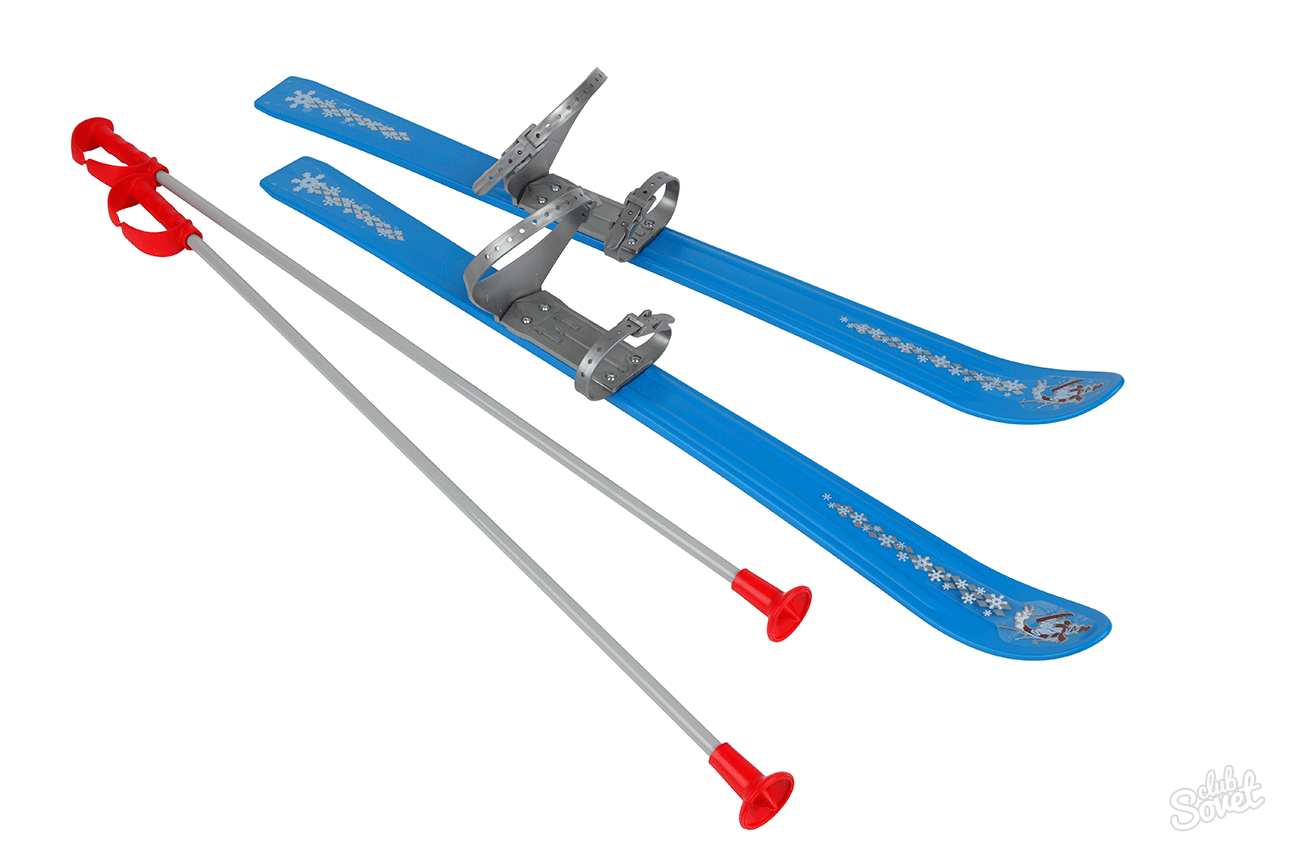